Zoology
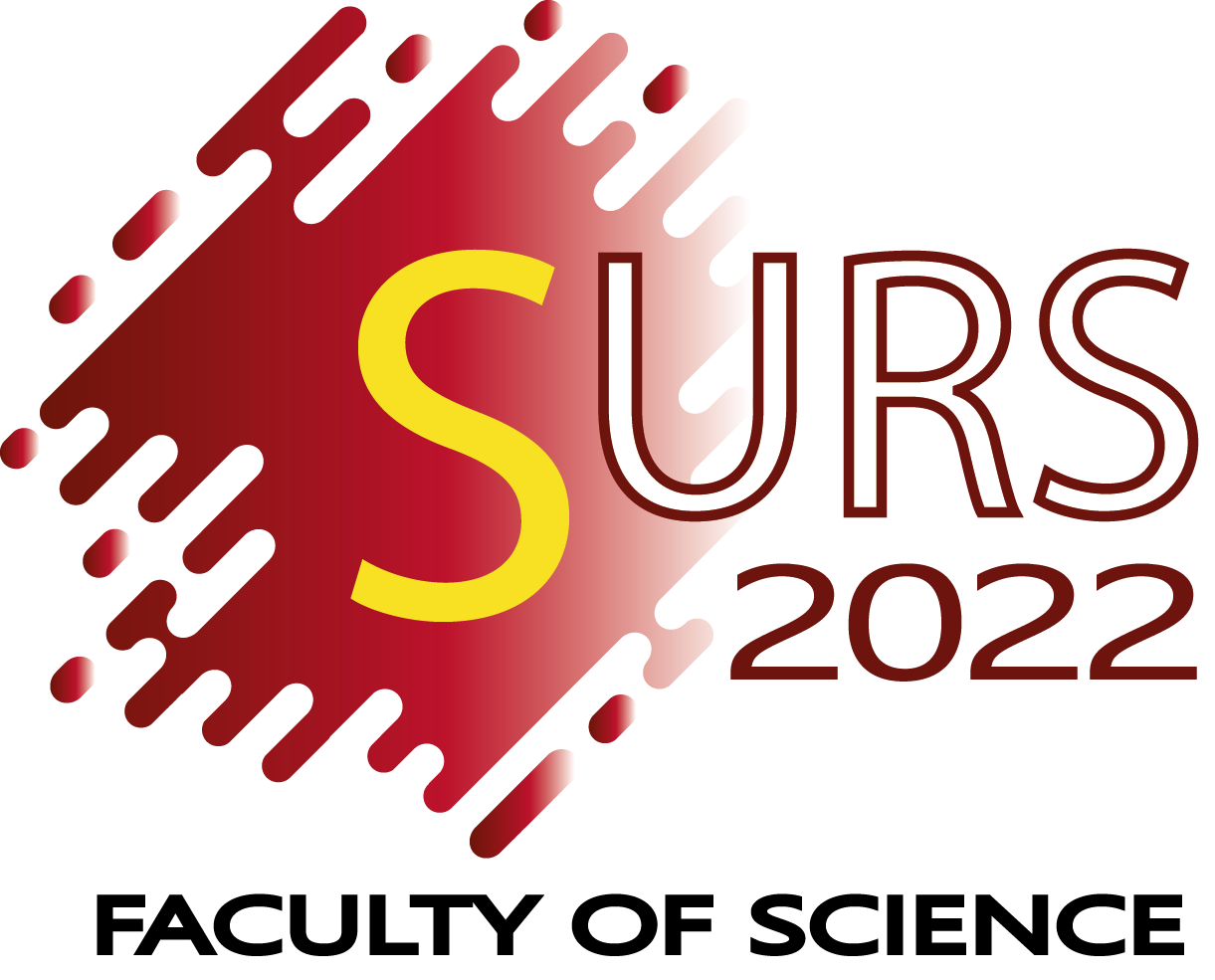 Distinct Frizzled receptors independently mediate endomesoderm specification and primary archenteron invagination during gastrulation in Nematostella
2024
Vihanga BANDARA
Department of Botany
Faculty of Science
University of Peradeniya
October 11, 2024
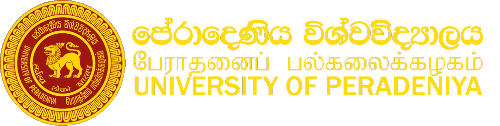 Background and Aims
Research Questions/Hypothesis/Objectives
Results and Discussion
Conclusions & Future Directions